Unit 13Appearance
Lesson3 - Period 6
01
Warm-up
Sorting
beautiful
a round face
long legs
tall
a big nose
slim
big
small eyes
Number Race
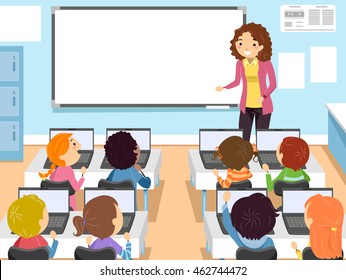 2
1
1
2
3
3
4
4
[Speaker Notes: - Teacher devides class into teams.
- Teacher gives each pupil in one team a number so that each team has equal numbers.
- Teacher shows the questions, allow time for pupils to think. Then T calls out a number, pupils with that number from each team stands up and shouts out the answers. T praise and give points for the teams.]
has
The monster _____ a big mouth.
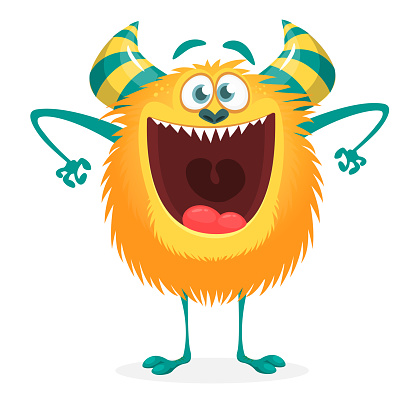 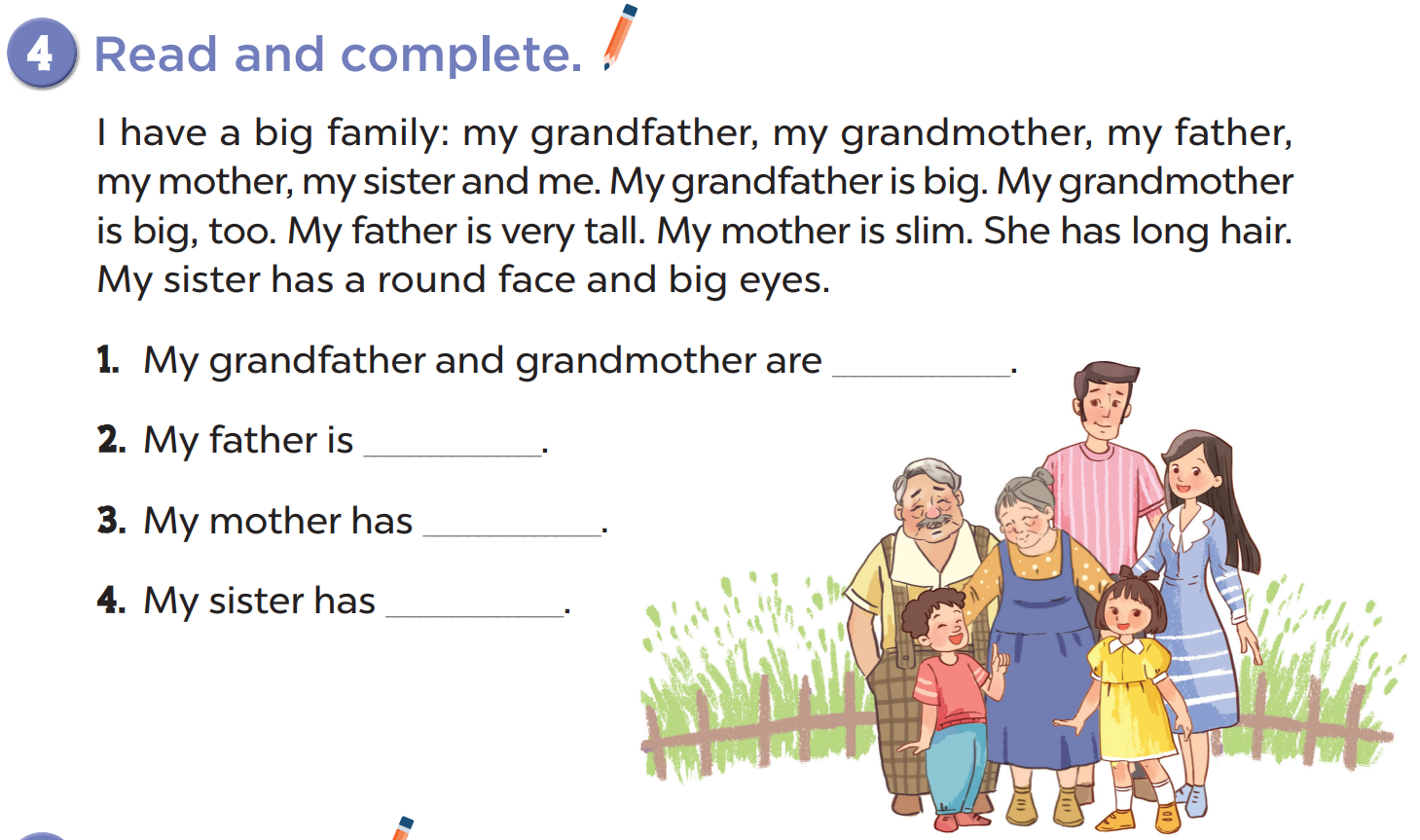 big
very tall
long hair
a round face and big eyes
03
Let's write.
There are __ people in my family.
My father is ____. He has _____.
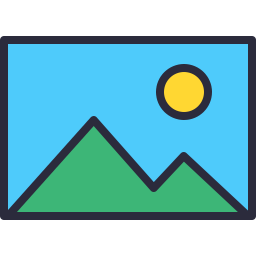 My mother is ____. She has ____.
My_______________________.
I love my family!
[Speaker Notes: Teacher adds a picture and details about T's family]
04
Project
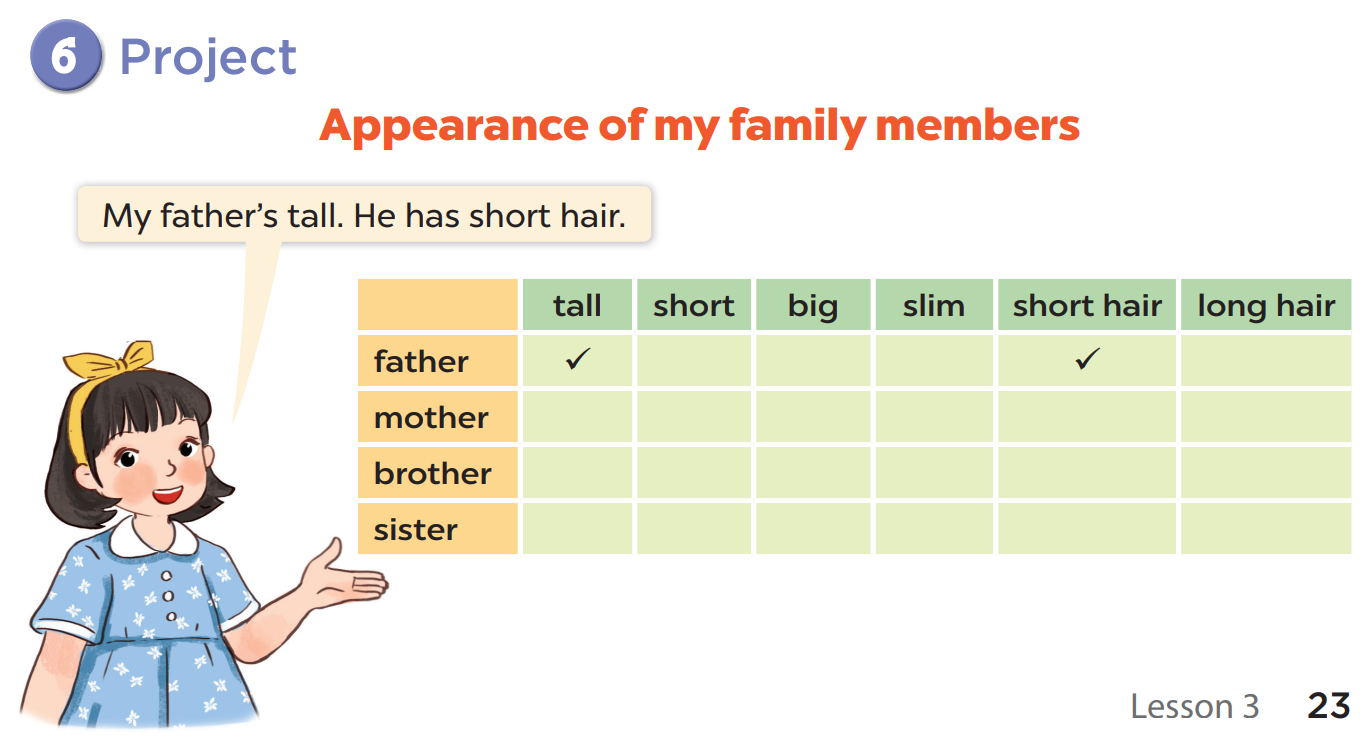